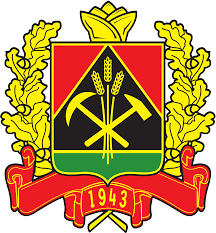 Приветствуем участников августовской конференции педагогических работников Промышленновского муниципального района
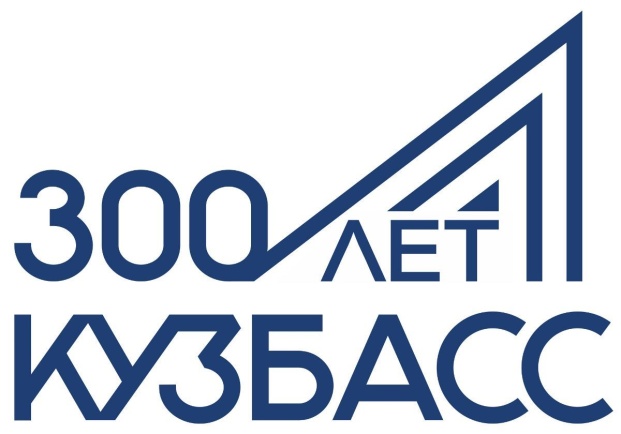 Тема: «Стратегические цели и актуальные задачи обновления содержания и повышение качества образования»
Докладчик: Мясоедова Татьяна Васильевна,начальник Управления образования администрации Промышленновского муниципального района
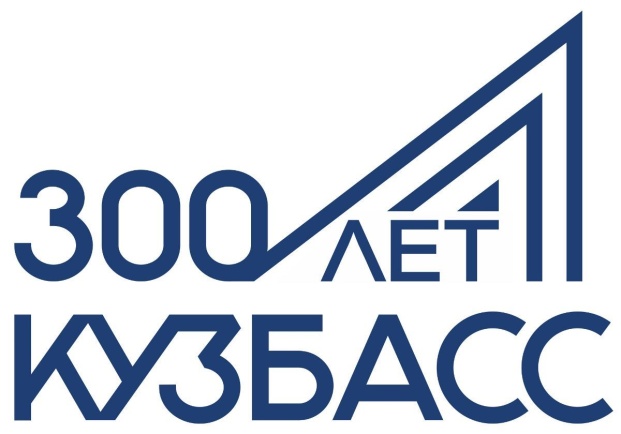 Дошкольное образование
Выполнен Указ Президента России по обеспечению стопроцентной доступности дошкольного образования для детей от 3-х лет
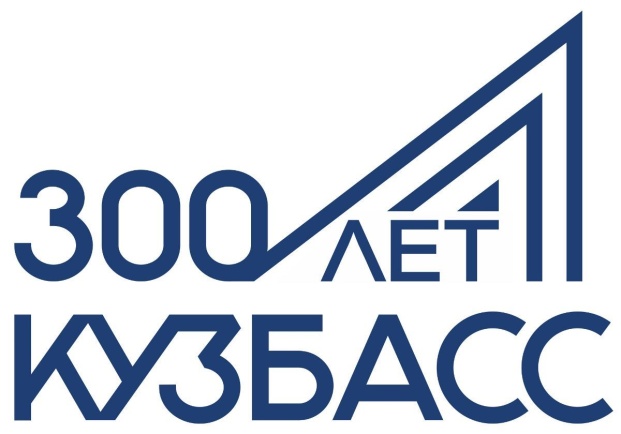 Общее образование Промышленновского муниципального района
Результаты Итогового Собеседования
13.02.2019 г. не прошли процедуру итогового    
собеседования 18 обучающихся.
МБОУ «Плотниковская ООШ» – 1,
МБОУ «Калинкинская ООШ» - 5, 
МБОУ «Протопоповская ООШ» - 1, 
МБОУ «Падунская СОШ» - 2,
МБОУ «Окуневская СОШ» - 2, 
МБОУ «Заринская СОШ им. М.А. Аверина» - 3,
МБОУ «Вагановская СОШ» - 4.
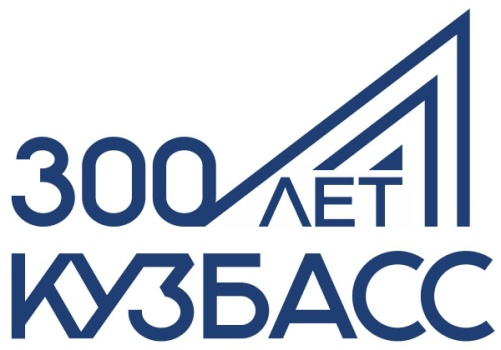 Сравнительный анализ  результатов ОГЭ за три года2017,  2018,  2019 г.
РЕЗУЛЬТАТЫ ГОСУДАРСТВЕННОЙ ИТОГОВОЙ АТТЕСТАЦИИ ПО ОБРАЗОВАТЕЛЬНЫМ ПРОГРАММАМ СРЕДНЕГО ОБЩЕГО ОБРАЗОВАНИЯ
Дополнительный период ГИА с 03.09.2019 по 21.09.2019
.
Примут участие в пересдаче ОГЭ по математике  - 4   
выпускника 9-х классов.

МБОУ «Краснинская ООШ» -1 
МБОУ «Падунская СОШ» - 1
МБОУ «Журавлевская ООШ» - 1


1 учащаяся МБОУ «Промышленновская СОШ № 56» 
сдает все четыре предмета, поскольку не принимала
участие в  основной период по состоянию здоровья.
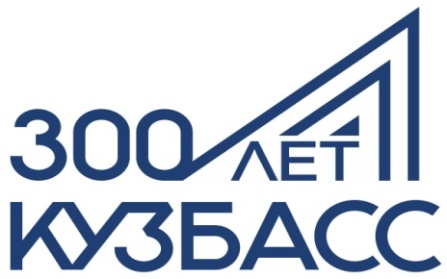 Дополнительный период ГИА с 03.09.2019 по 21.09.2019
Примут участие в пересдаче ЕГЭ по математике базовой - 2 выпускника 11-х классов.
МБОУ «Промышленновская СОШ № 56» -1 
МБОУ «Тарасовская СОШ» - 1
Исследование качества образования
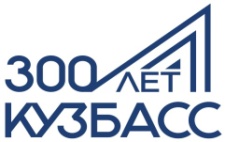 Школы с сомнительными результатами ВПР
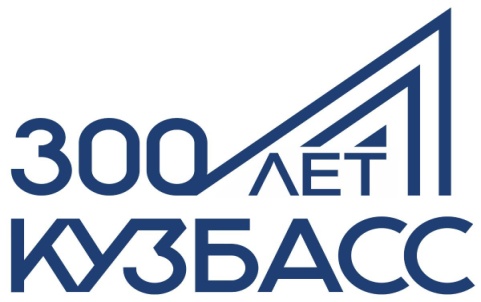 Система образования 
Промышленновского муниципального района
Средняя нагрузка учителей по отчету ОО-1 на 20 сентября 2018г. – 1,63 ставки.В школах поселка Промышленная – 1,96, Число ставок по штату (единиц 771,13)Численность учителей (без совместителей 472,00)Справочно: Средняя нагрузка 2016г.– 1,65.				   2017г. – 1,71.
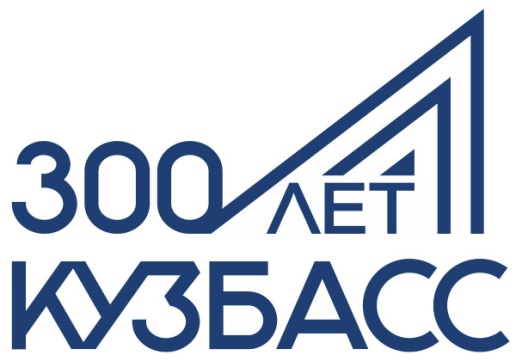 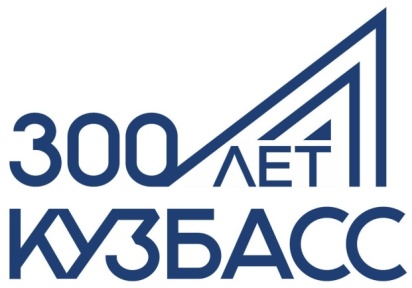 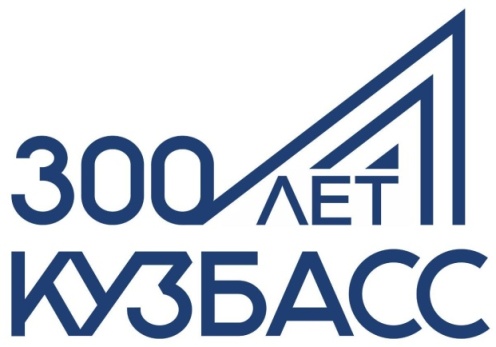 Возраст педагогических работников
Средний возраст педагогических работников  49 лет.  
Около 30% педагогов старше 55 лет.
В 2019 году 5 молодых специалистов приняты в образовательные учреждения
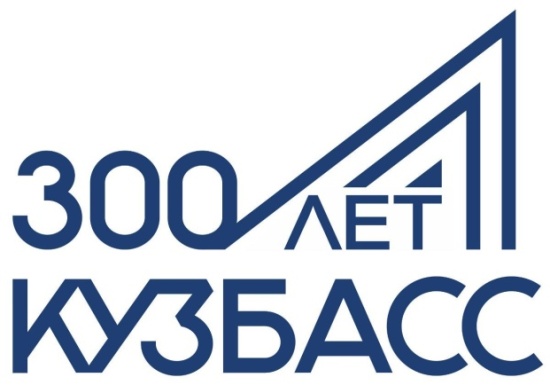 Вакансии педагогических работников
В школы требуются учителя:
 иностранного языка – 5;
- русского языка - 2;
 математики - 2;
 биологии - 2;
 химии - 1;
- физики - 2;
- истории - 1.
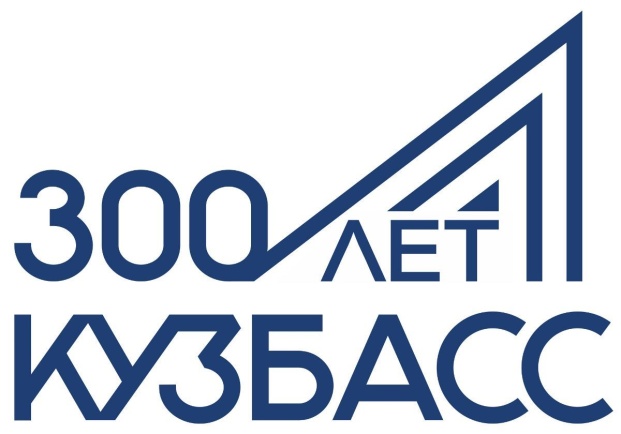 С 1 января 2020 года планируется реализация программы              «Земский учитель».
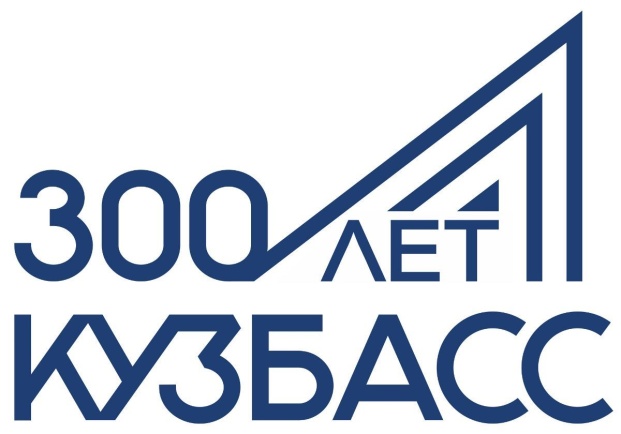 Внедрение персонифицированного учета дополнительного образования с 01.09.2019 года.Переход на персонифицированное финансирование дополнительного образования с 01.09.2020 года.
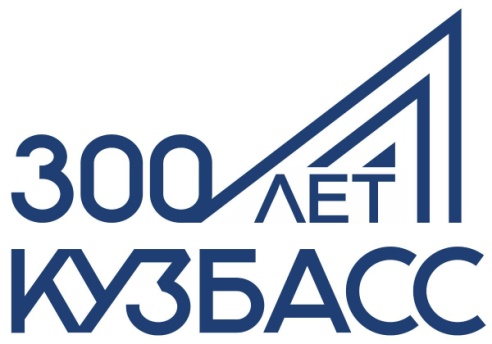 С 1 сентября 2019 года стоимость родительской платы в школе составит 50 рублей в день на одного ребенка.
Впервые в этом году лагеря дневного пребывания были открыты на базе двух детских садов поселка – «Сказка» и «Рябинка». Дополнительная профильная смена для          50-ти детей-спортсменов на базе ООО Санаторий «Танай».
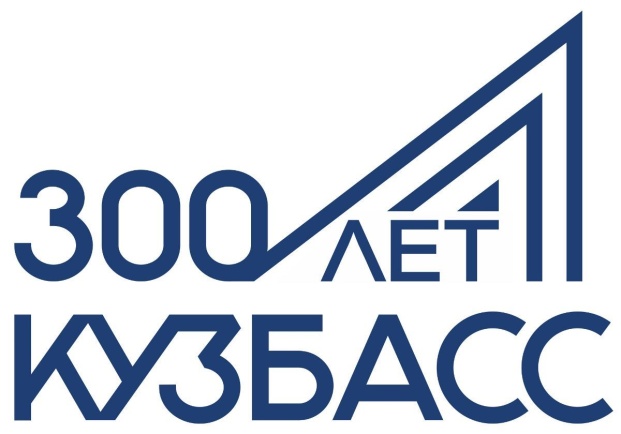 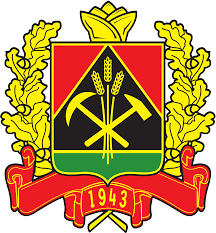 Приветствуем участников августовской конференции педагогических работников Промышленновского муниципального района
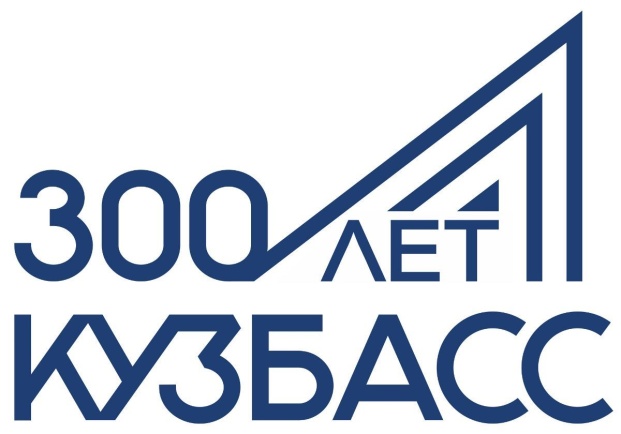